Lecture 19
Part Three: Understanding Principles of Marketing
Understanding Market Processes And Consumer Behavior
Developing And Pricing Products
Distributing Products
Promoting Products
Chapter 10
Understanding Marketing Processes and Consumer Behavior
Chapter Outline
What Is Marketing?
Target Marketing/Segmentation
Marketing Research
Understanding Consumer Behavior
Organizational Marketing & Buying Behavior
International Marketing Mix
Small Business & The Marketing Mix
Marketing Mix Of Goods & Services
Marketing: the process of planning and executing the
Developing
Pricing
Placing
Promoting
of products to create exchange and satisfy objectives
Value & Satisfaction
Why consumers buy one product and not the other
Buy products that 
    offer best value 
Benefits- Functions Of Product & Emotional Satisfaction associated with owning, experiencing and possessing it.

Benefits Must Exceed Costs  (money, time, and emotional cost)To Be Of Value To The Consumer
Value = Benefits
                   Costs
Utility = Satisfy Need/Want
To understand how marketing creates value for customers, we must understand the benefits the customers get or the UTILITY the product has
Time
Place
Ownership/Possession
Form
Goods, Services, Ideas
Consumer Goods 
Industrial Goods  

Services- Intangible
Tangible
Relationship Marketing
Marketing Strategy Emphasizing Lasting Relationships 
Emphasizes Economic/Social Ties Between Buyer & Seller

Networking
Marketing Environment
Marketing Environment
Political/Legal- Foreign & Domestic
Social/Culture- Changing Values In Today’s Dynamic Market
Technological- Obsolescence
Economic- Patterns/Levels Of Spending
Competitive Environment
Substitute Products – dissimilar from competition but satisfying same need
Brand Competition

International Competition
Marketing Strategy
Marketing Manager
Planning and implementing all activities that results in transfer of goods and service to its customer
These activities culminate in a marketing plan
A detailed strategy for focusing marketing efforts on customer needs and wants – begins with a need and ends with a  product
In planning and implementing strategy the marketers focus on 4 P’s
Marketing Mix (4 P’s)
Product
Price
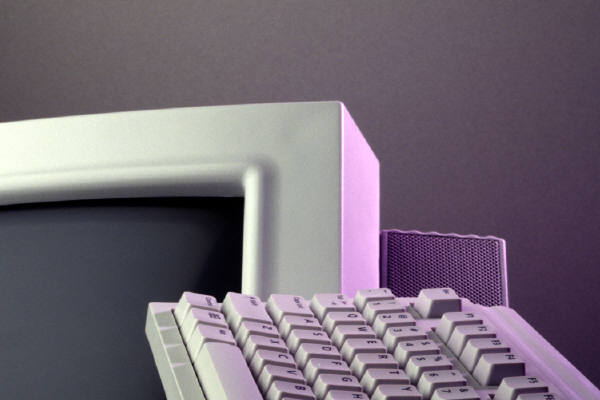 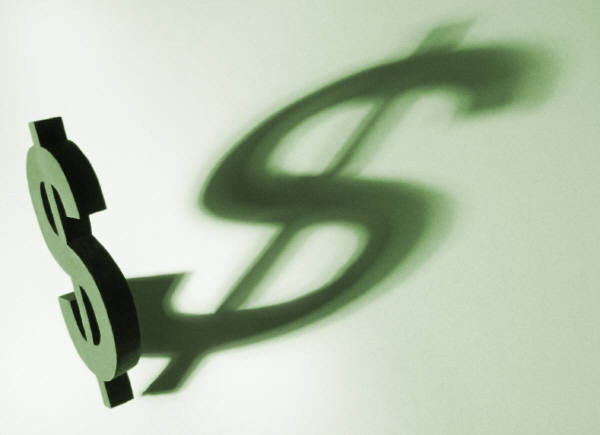 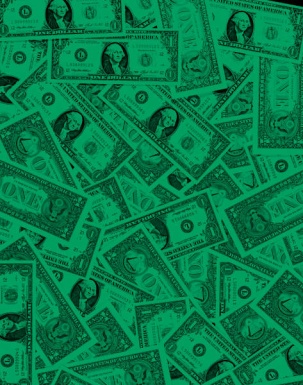 Place
Promotion
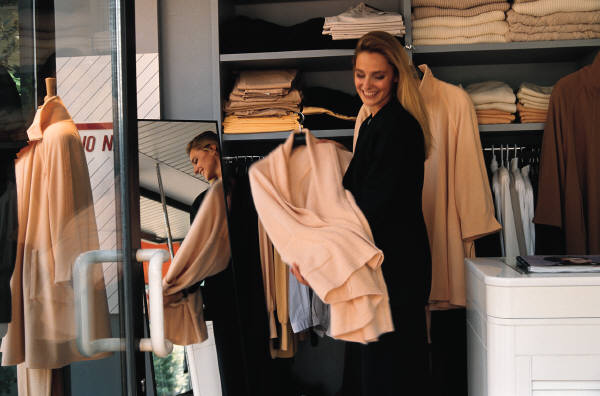 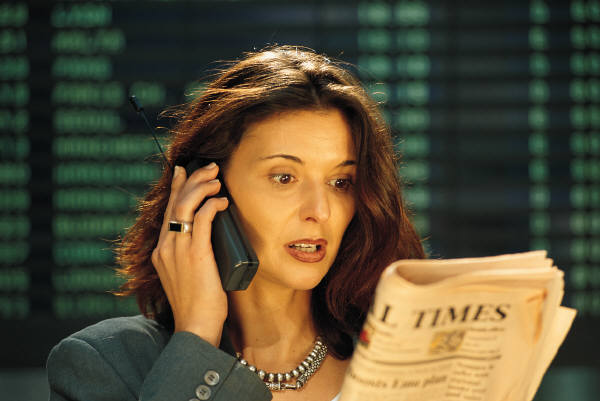 Product
Good, Service, Idea To Fill Need Or Want



Product Differentiation
Creation of a feature or image that makes a product differ from existing products to attract consumers
Price
Price Must Create Profit By:
Covering Costs
Attract Customers
High-Low Strategy
Low = Large Sales Volume
High = Greater Profit Per Unit Sold
Place
Getting Product From Producer To Consumer

Decisions Include:
Storage
Mode Of Transportation
Channels Of Distribution
Producer
Producer
Producer
Wholesaler
Retailer
Retailer
Consumer
Consumer
Consumer
Promotion
Communicate Information
Tools:
Advertising
Paid non personal communication used by a identified sponsor to persuade or inform potential buyers about a product
Personal Selling
Person to person to sales
Promotion
Communicate Information
Tools:
Sales Promotion
One time direct inducement to buyers
Public Relations
All efforts directed and building goodwill
Promotion
Heathy Pakistan Mission - Lifebuoy School Programme18-10-2011:The Lifebuoy team’s mission is to change the behavior of 68 Million people by 2015, by promoting the “Lifebuoy way” of using soap during the key moments for prevention of 10 common infections
UNILEVER COMMITS Rs. 25 M TO FLOOD RELIEF IN SOUTHERN PAKISTAN26-09-2011:Unilever PLC, the parent of Unilever Pakistan today committed Rs.25 million to provide immediate relief to millions of people affected by devastating floods in Southern Pakistan.